אנו– מוזיאון העם היהודיANU – Museum of the Jewish people
היסטוריה History
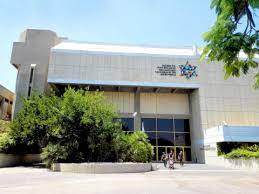 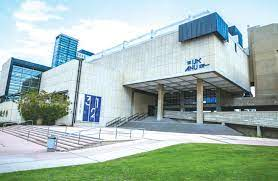 בית הספר ללימודי העם היהודי
אנו - מוזיאון העם היהודי
1959הרעיון ! The Idea
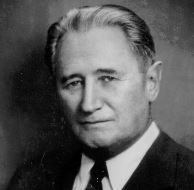 יד לגולה Memorial of Exile
התגובה The reaction
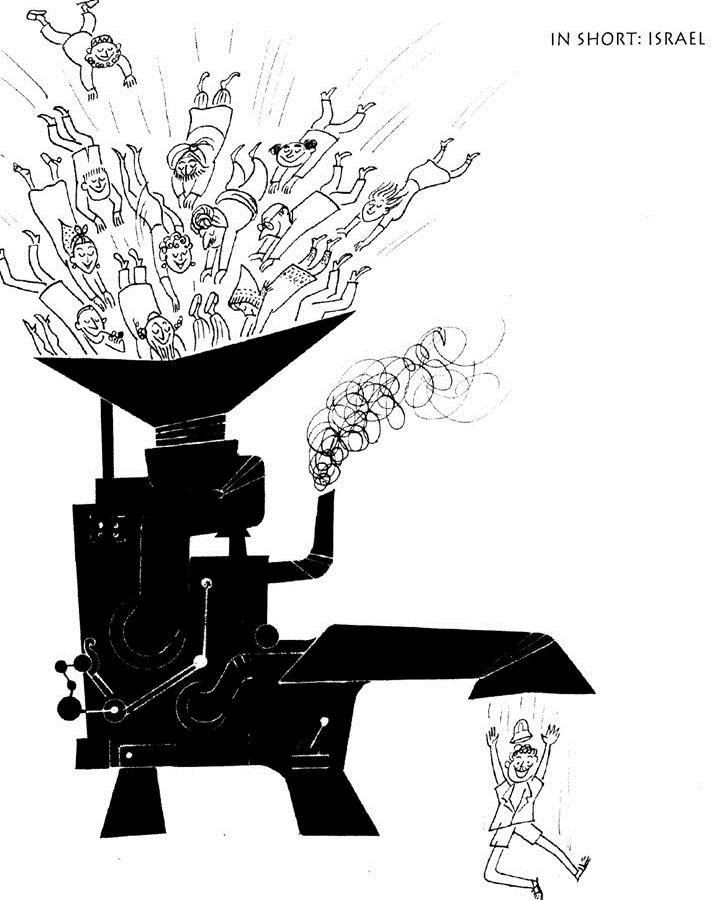 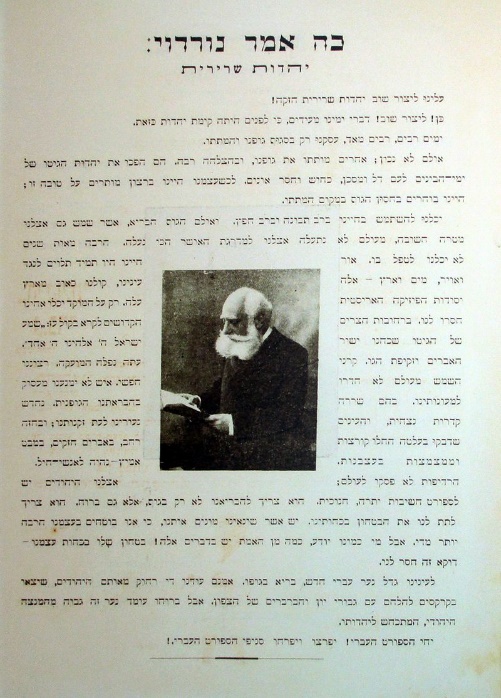 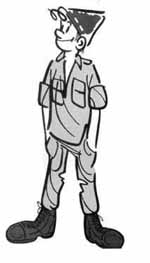 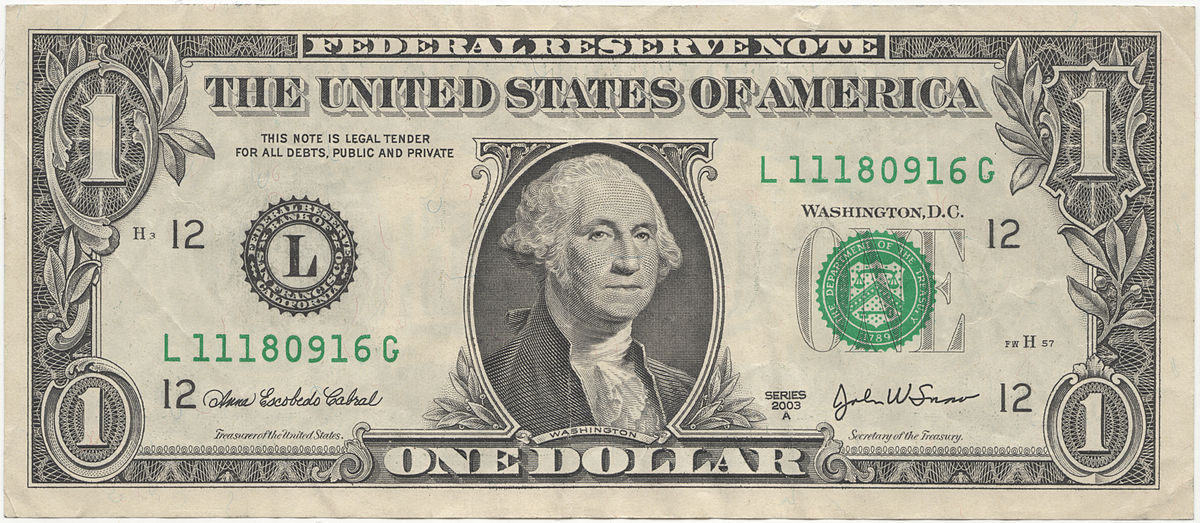 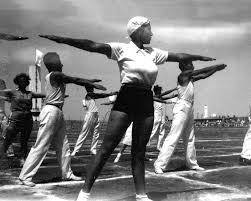 1968מימון ! Funding
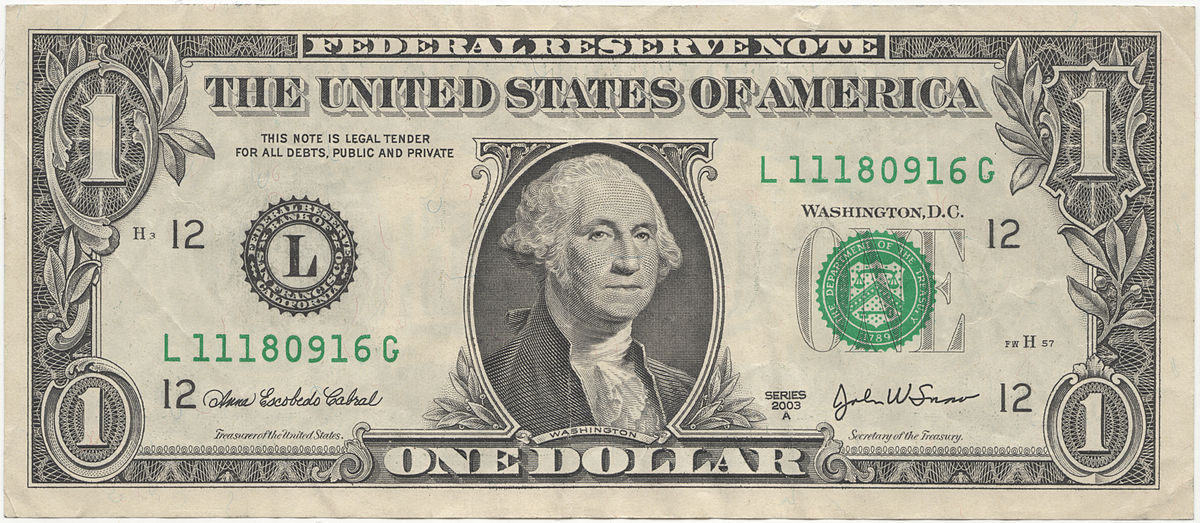 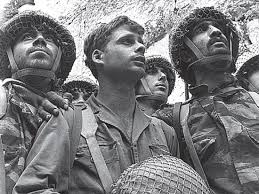 מבט על מוזיאונים A broad look at museums
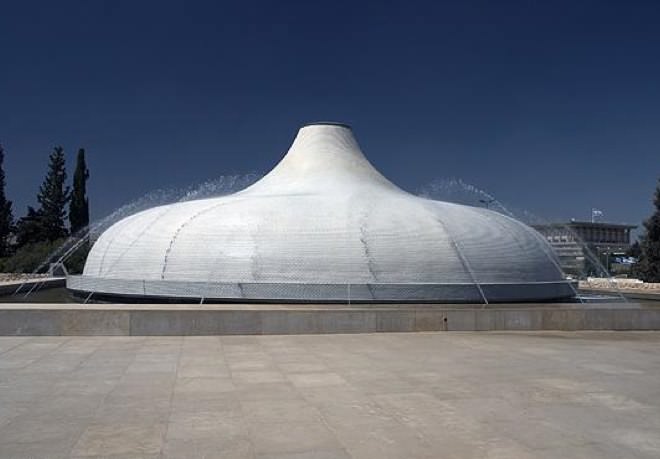 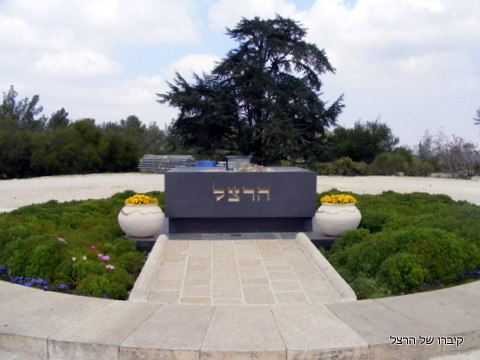 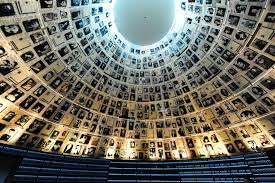 נרטיב לאומי National Ethos
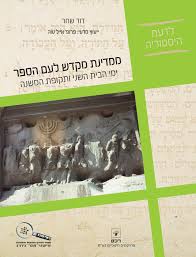 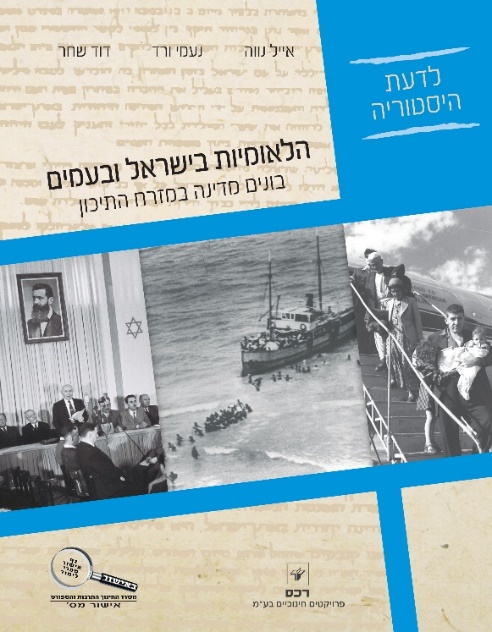 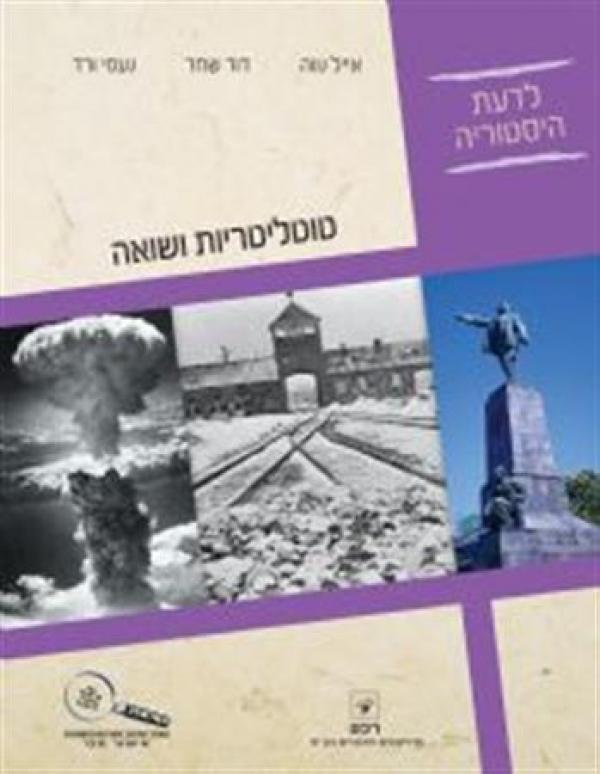 ציונות
שואה
בית שני
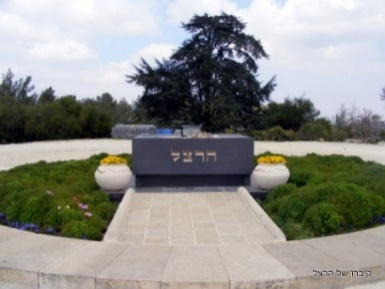 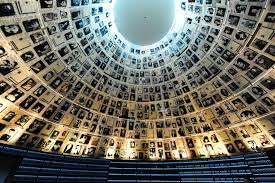 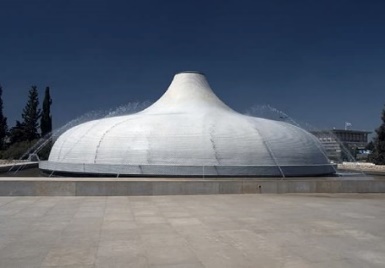 לוקיישן לוקיישן לוקיישן Location Location Location
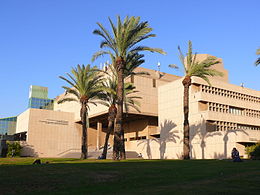 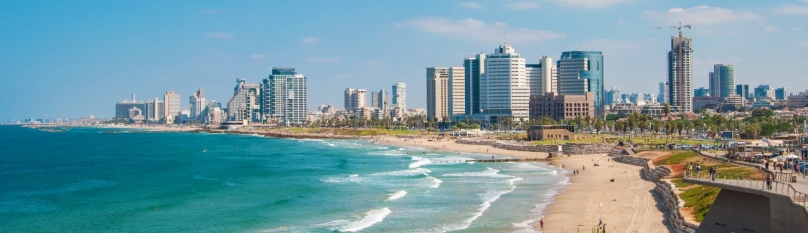 לוקיישן לוקיישן לוקיישן Location Location Location
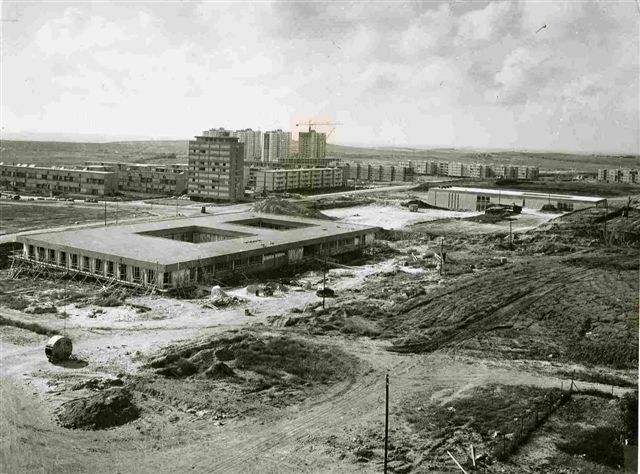 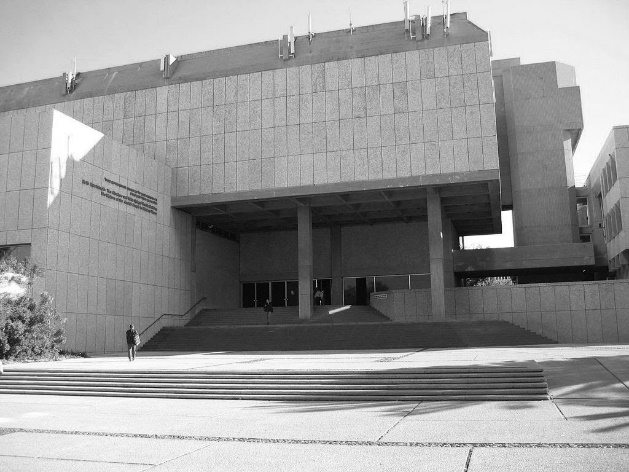 למלא את המוזיאון Fill the museum
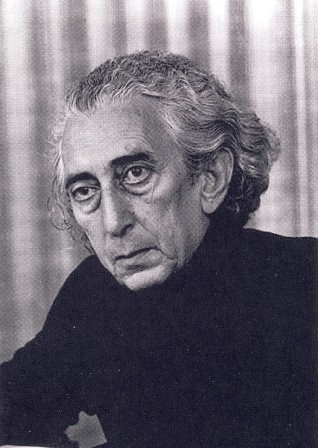 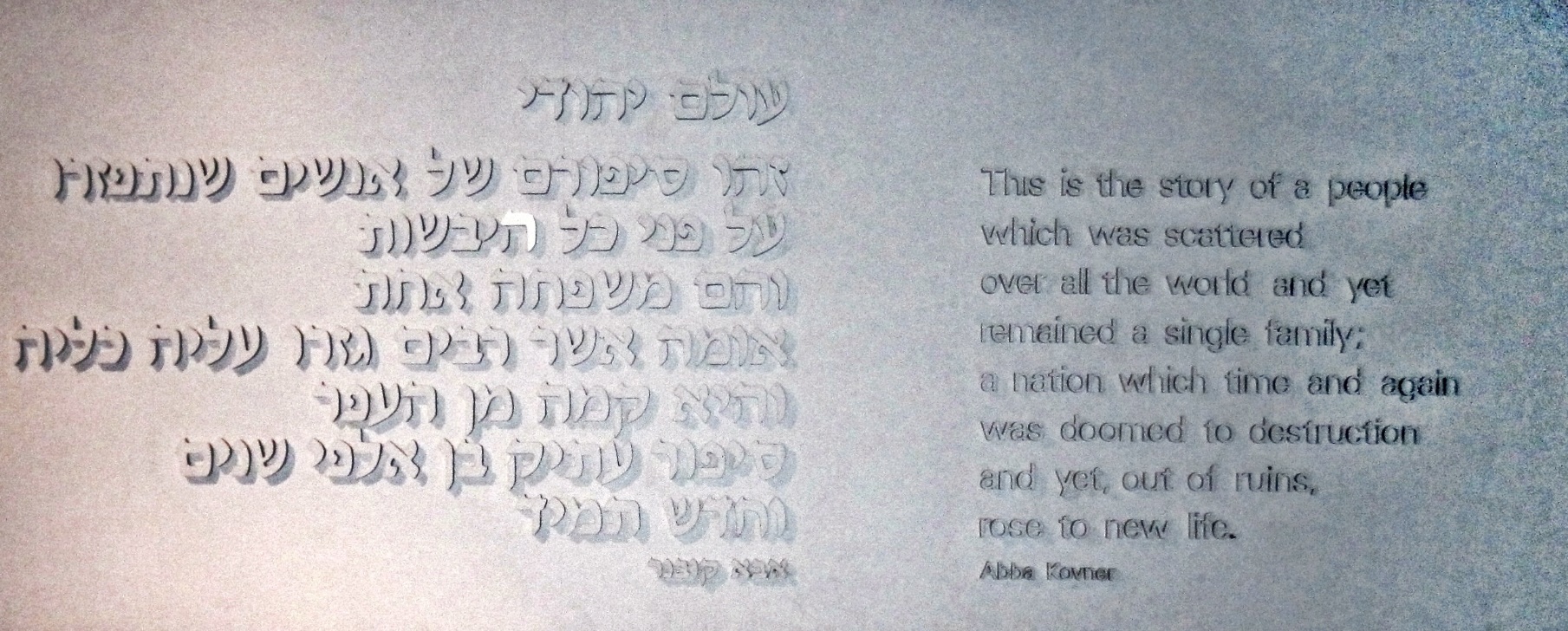 אבא קובנר Abba Kovner
1978
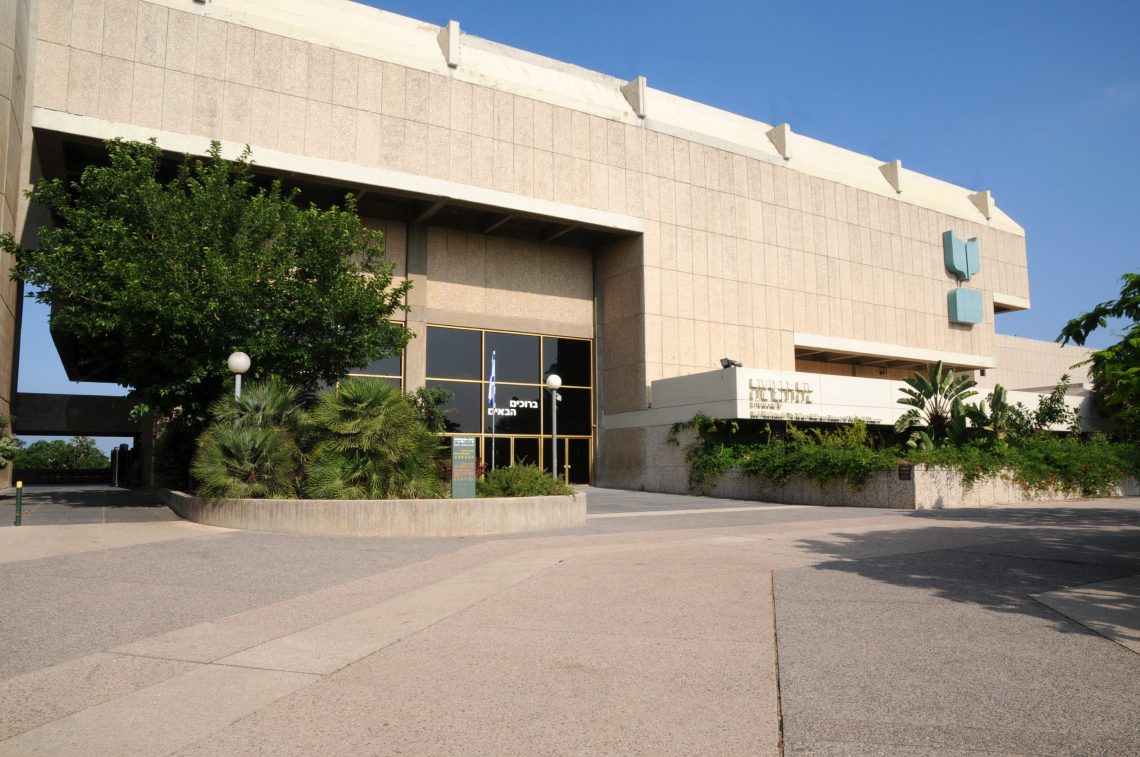 400 אלף מבקרים בשנה בעשור הראשון
איך? How
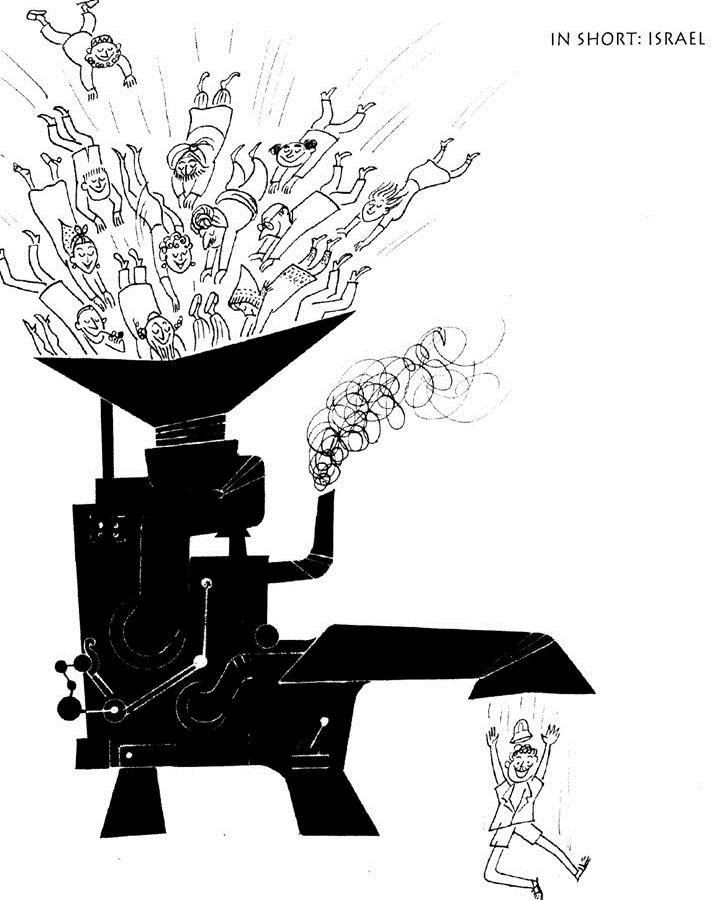 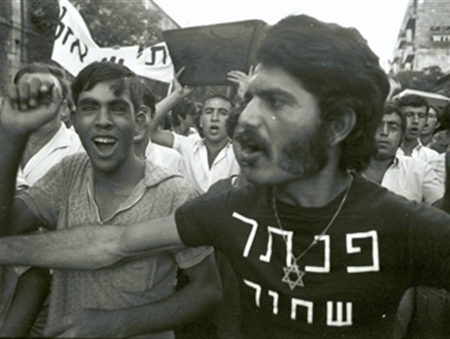 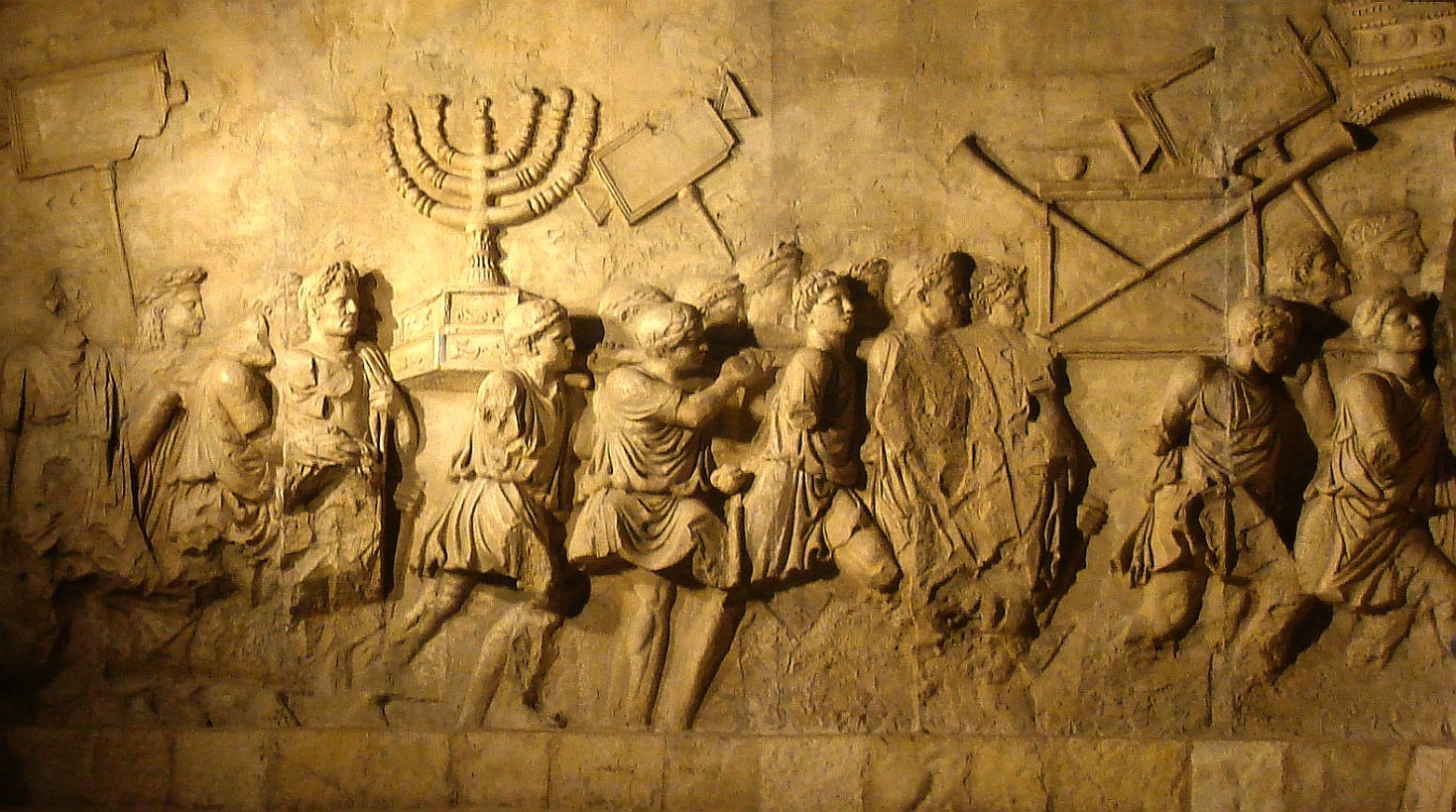 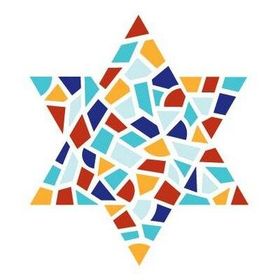 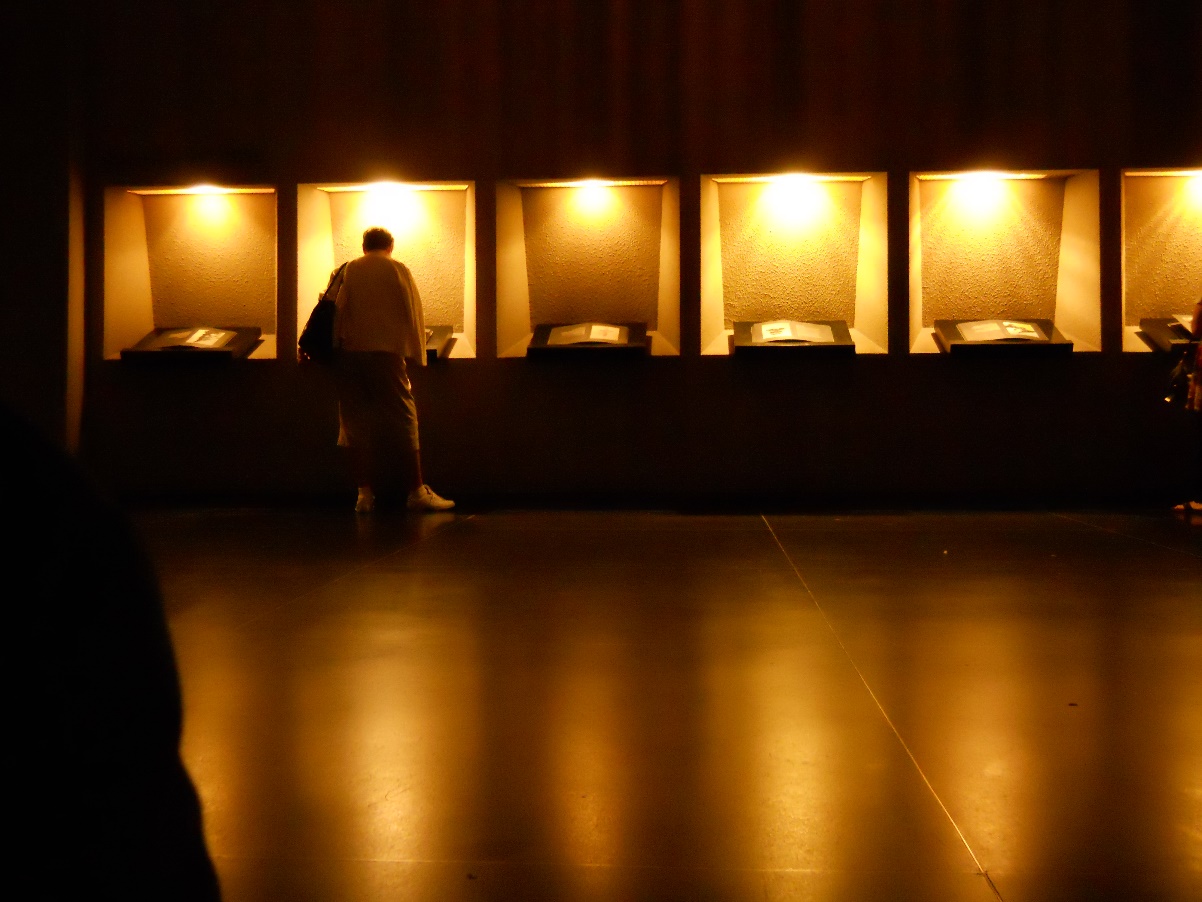 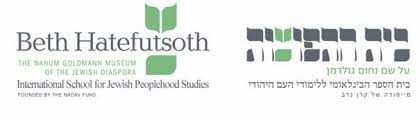 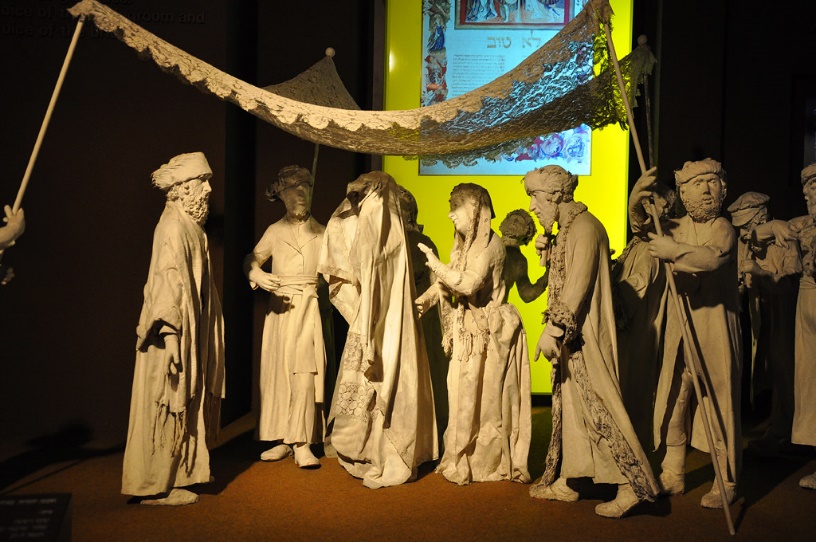 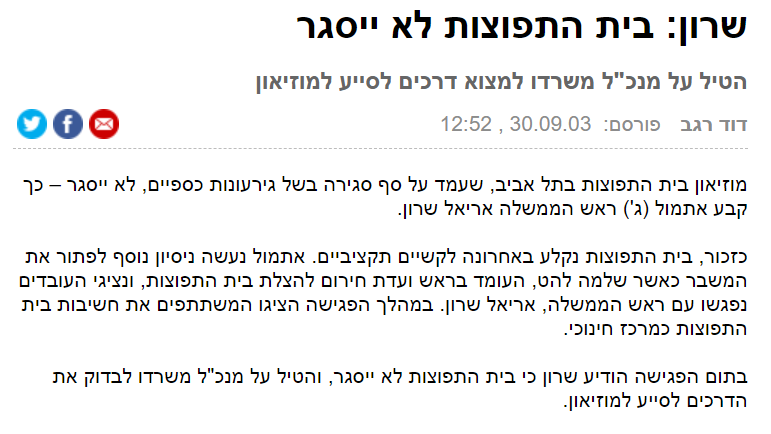 חוק בית התפוצות:המרכז הלאומי לקהילות ישראל בארץ ובעולם(חוק בית התפוצות התשס"ו - 2005)
בית התפוצות הינו המוסד היחיד המספר ומתעד את סיפורו הייחודי והמתמשך של העם היהודי.

בית התפוצות מציג את הפסיפס הרב גוני המרכיב את העם היהודי ובה בעת מדגיש את המאחד והמשותף.
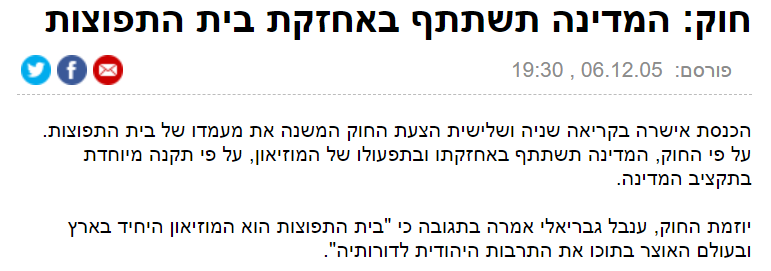 בית התפוצות Beit Hatfutsot
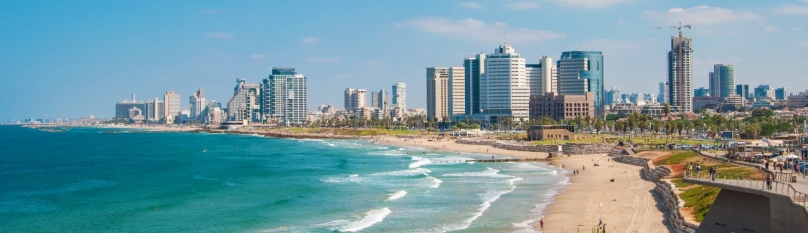 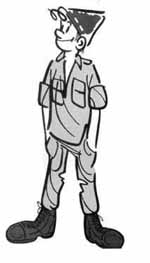 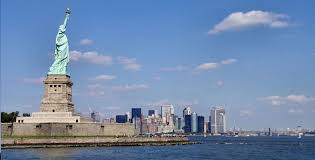 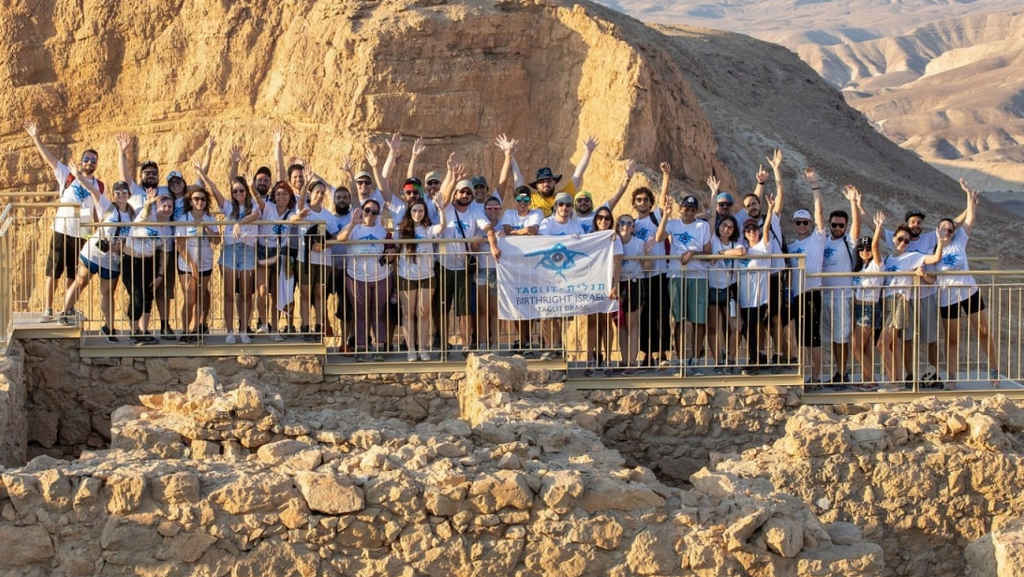 2021התחדשות Renewal
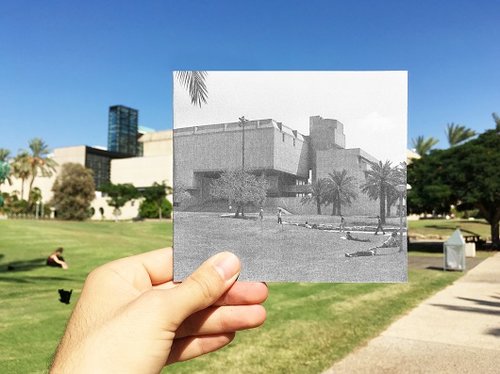 מוזיאון אנו – מוזיאון העם היהודי
פלורליסטיות
תיקון היררכיות
מקומה של האישה בעולם היהודי
https://www.inn.co.il/news/277372
זיכרון היסטורי
יחס רב פנים לישראל
עברית ושפות יהודיות נוספות
אורח חיים
ערכים
יצירה ויצירתיות
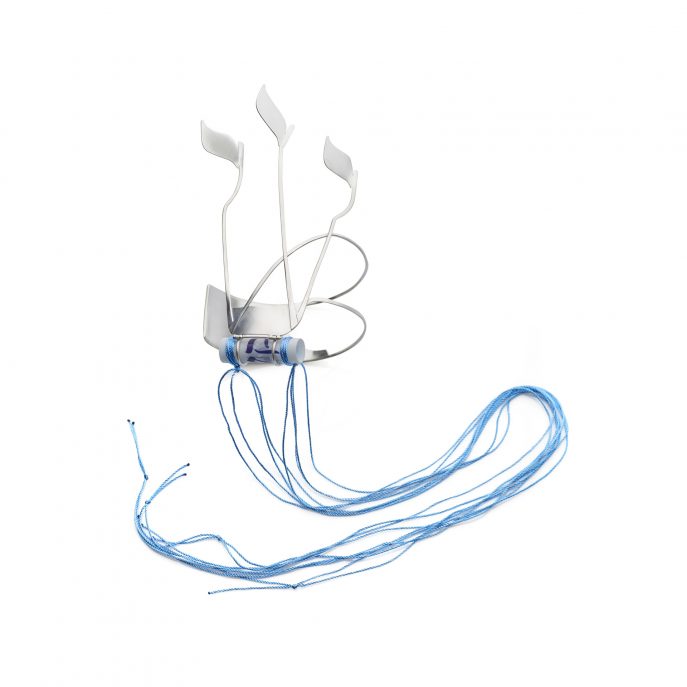 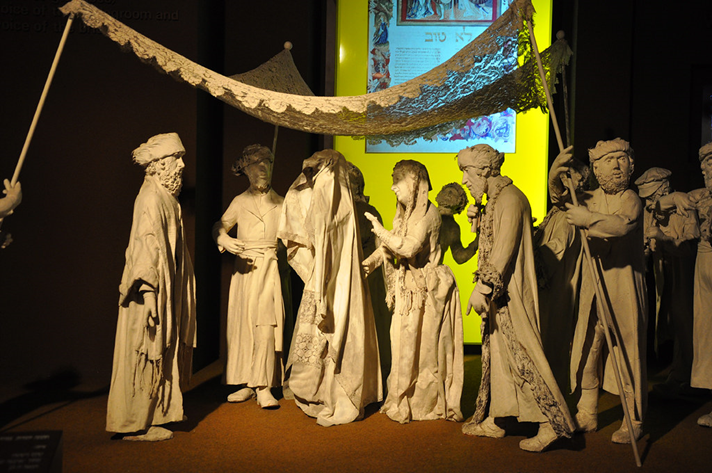 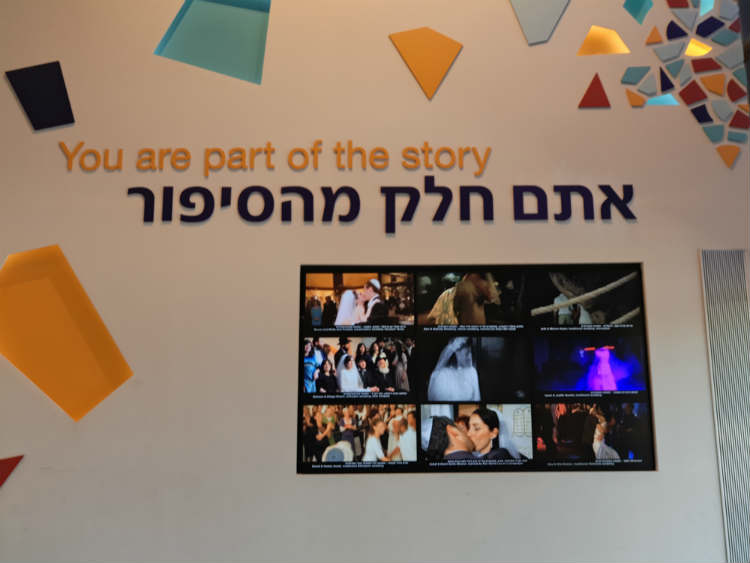 https://www.youtube.com/watch?v=uj65WfW6ARA
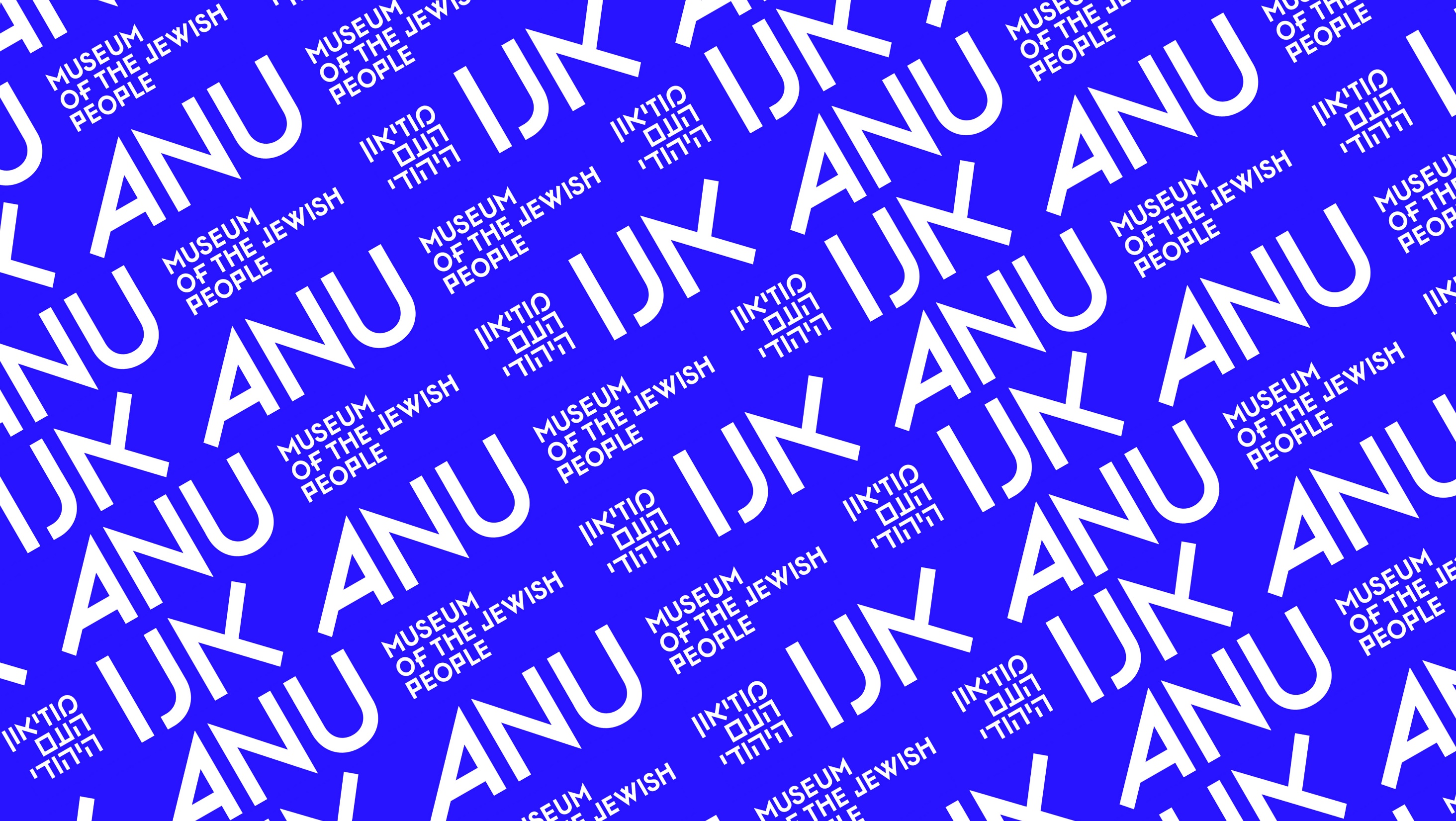 תודה! !